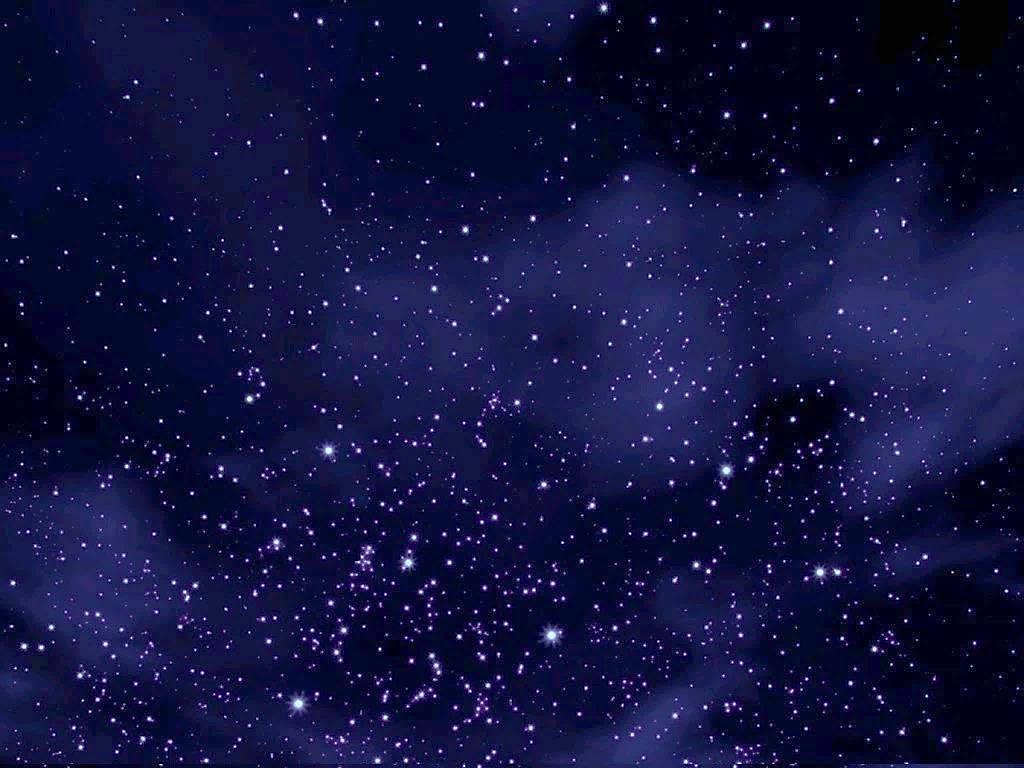 Marché de Noël et 
Fête des lumières
Samedi 3 décembre 2022
10h 	Ouverture du marché de Noël
11h	Conte de Noël par la bibliothèque dans la cour
12h 	Chorale Sam’chante dans la cour du foyer 
12h30 	Vin chaud offert par le foyer Django Reinhardt
14h-17h30 atelier décoration de Noël-recyclage Smictom 	  	    pour les enfants sous le préau
14h30-17h atelier sapin de Noël proposé aux enfants par 	  	    l’arpe au rdc du foyer
16h 	Flashmob de Noël par les élèves de LB Salsa 	ouvert au public sur la place de la République
17h30	Conte de Noël animé par Cécilia Maltaverne sous 	le préau
18h	Distribution des flambeaux par le Comité des 	fêtes, salle Irlinger
18h30	Départ de la retraite aux flambeaux
19h	Illumination du sapin et de la place
19h 	Vin chaud et chocolat chaud pour tous offerts 	par la mairie avec la participation musicale de 	Myrtille Gillet entourée de ses musiciens	
20h 	Fermeture du marché de Noël
	Infos sur www.foyer-django-reinhardt.fr
L’abus d’alcool est dangereux pour la santé, consommez avec modération